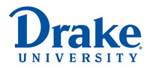 Polishing Your Papers
Trent Grundmeyer PhD.
Objectives
Applying on TeachIowa.Gov
 Getting an interview
 Preparing for the interview
 Winning the interview
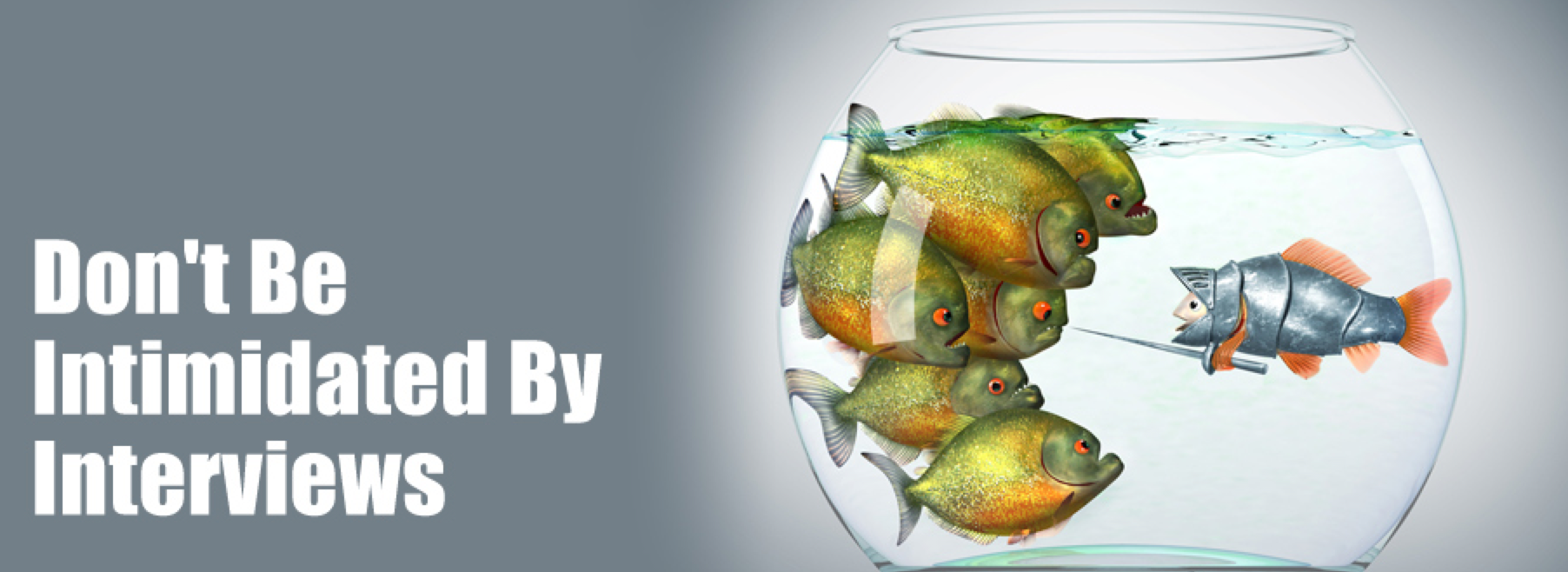 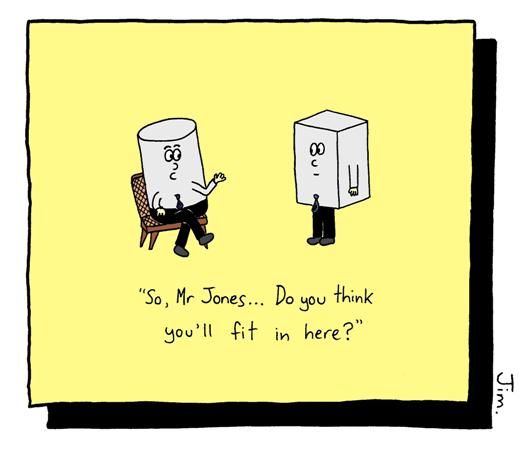 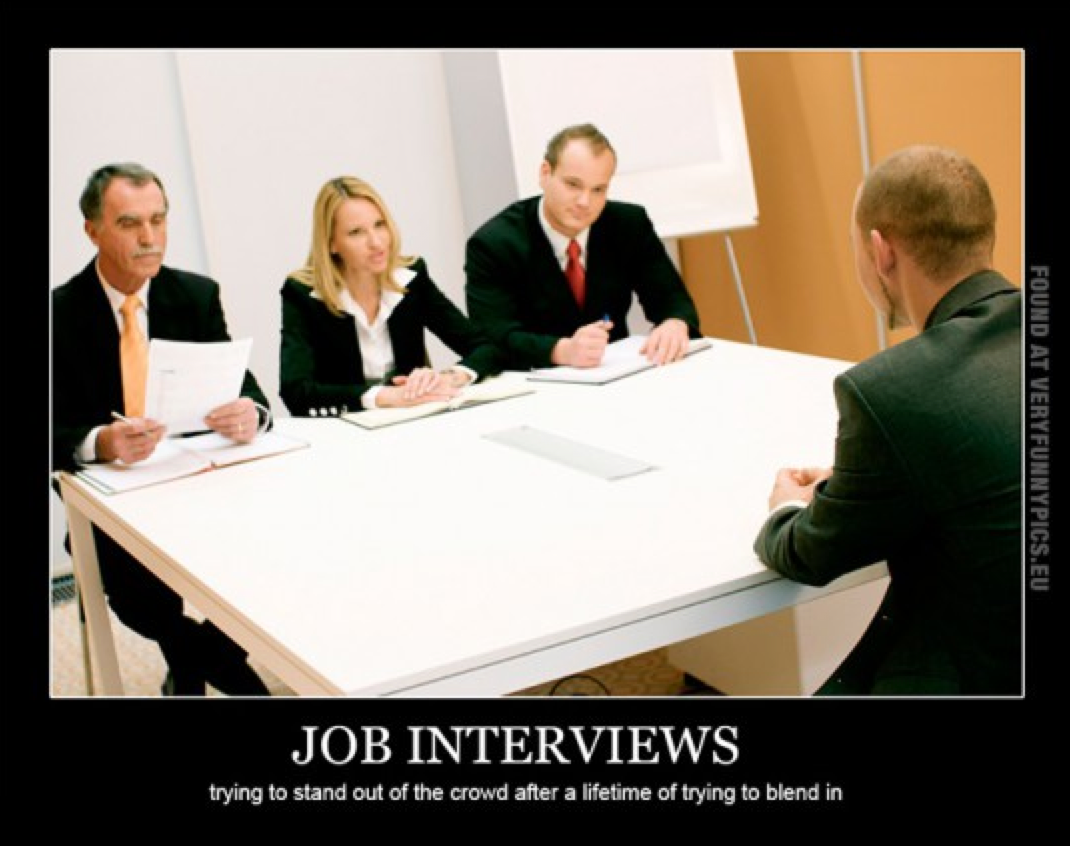 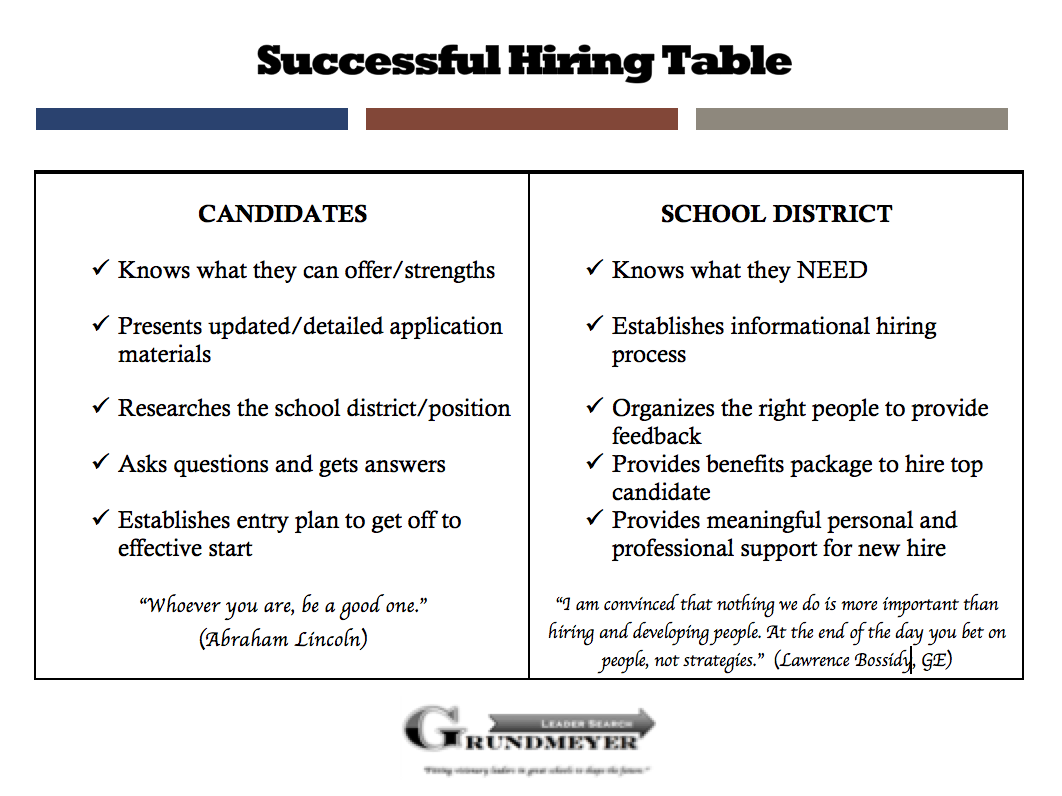 Applying on applitrack
Materials should be updated for each job
References?
Licensure?
Disclosing Criminal Charges?
Getting an interview
Call for more information before applying
Ensure clean application materials
Have someone call on your behalf (if possible)
Follow-up on application materials
Consider your digital footprint
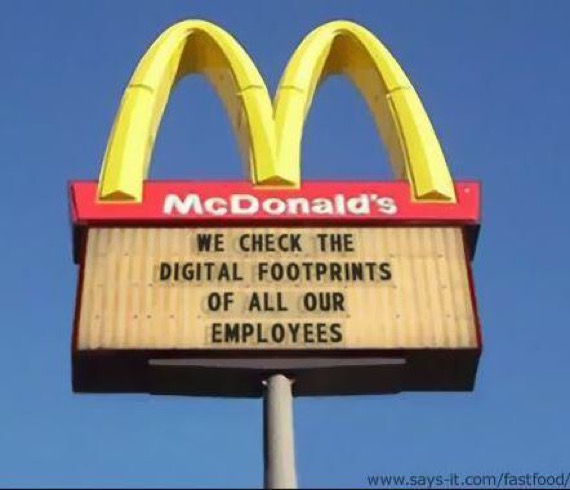 Preparing for the interview
Dress
Interview Questions (Silver bullets)
First Impressions
Body language
Artifacts and handouts
Questions for the interview team
Do your homework
DE Website
Site visit reports
District website
Stick to your routines
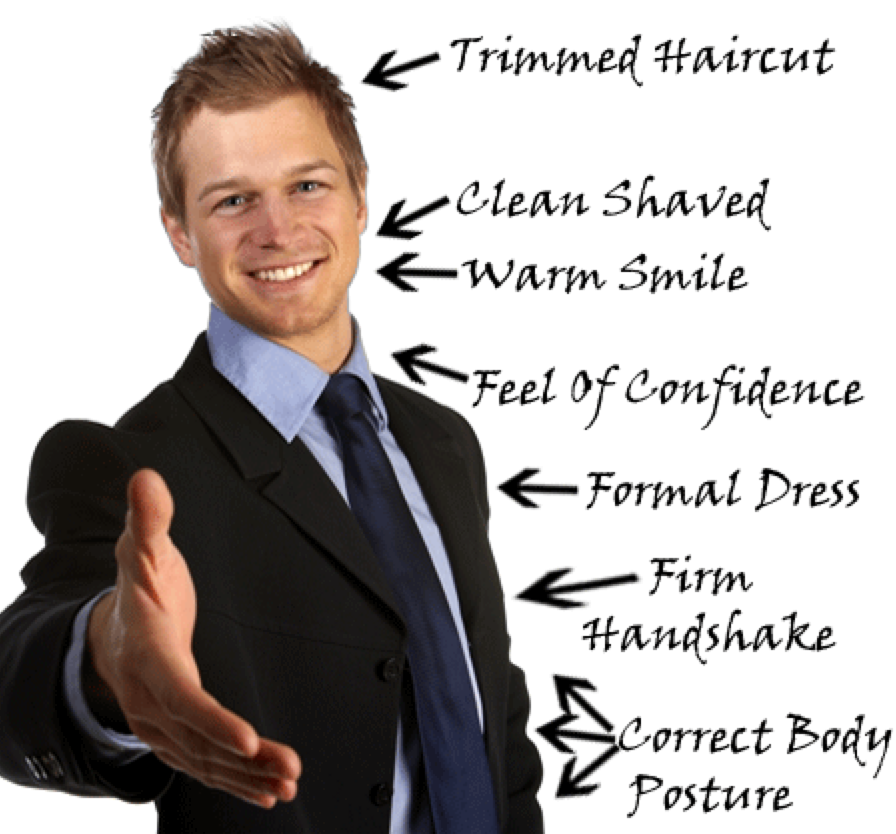 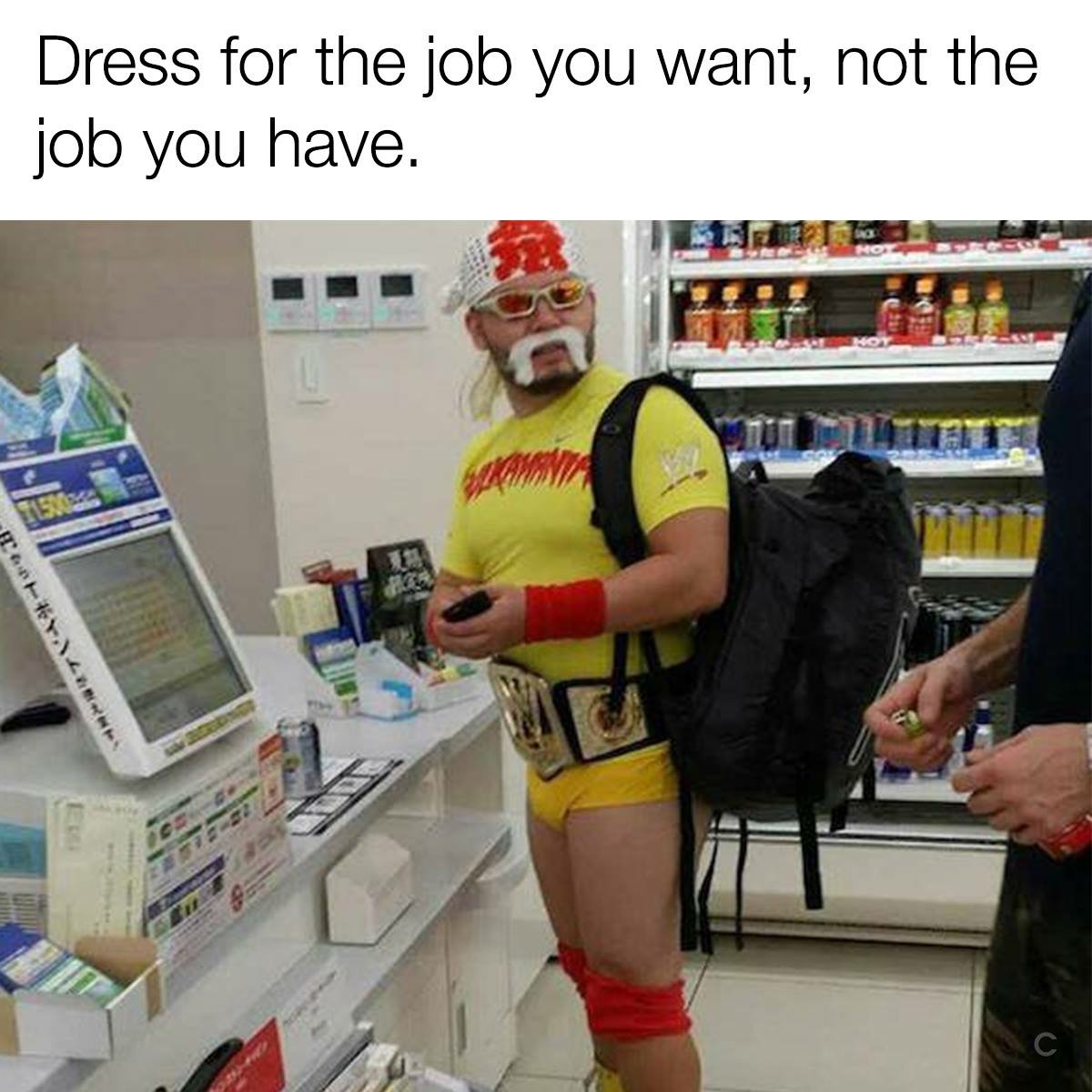 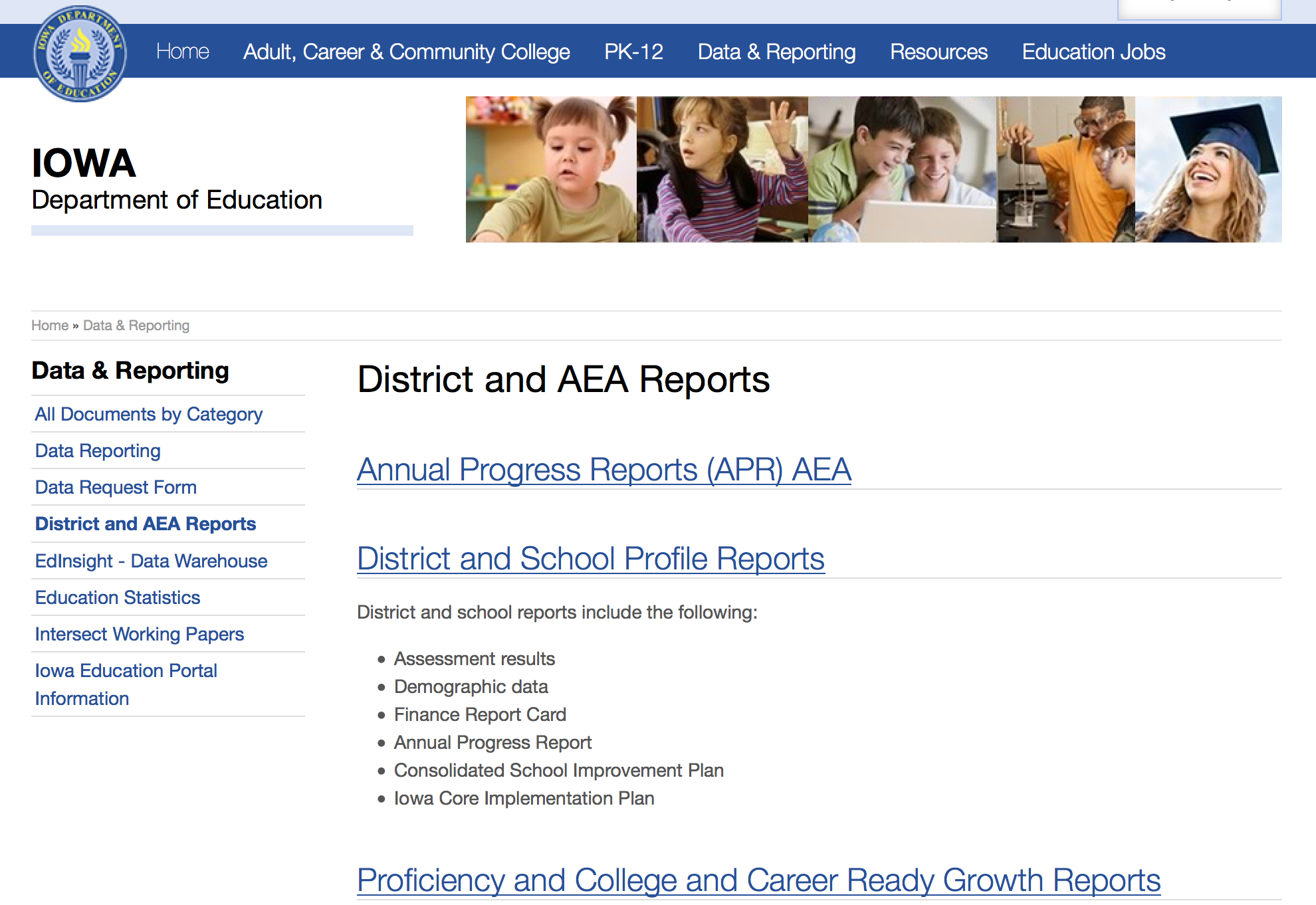 Winning the interview
Consider First Impressions
Make connections
Be confident
Artifacts and handouts
Make sure they know you are well-prepared
Beauty pageant answers are good (kind of)
Know when you are on and off the record
No regrets
Follow-up thank you
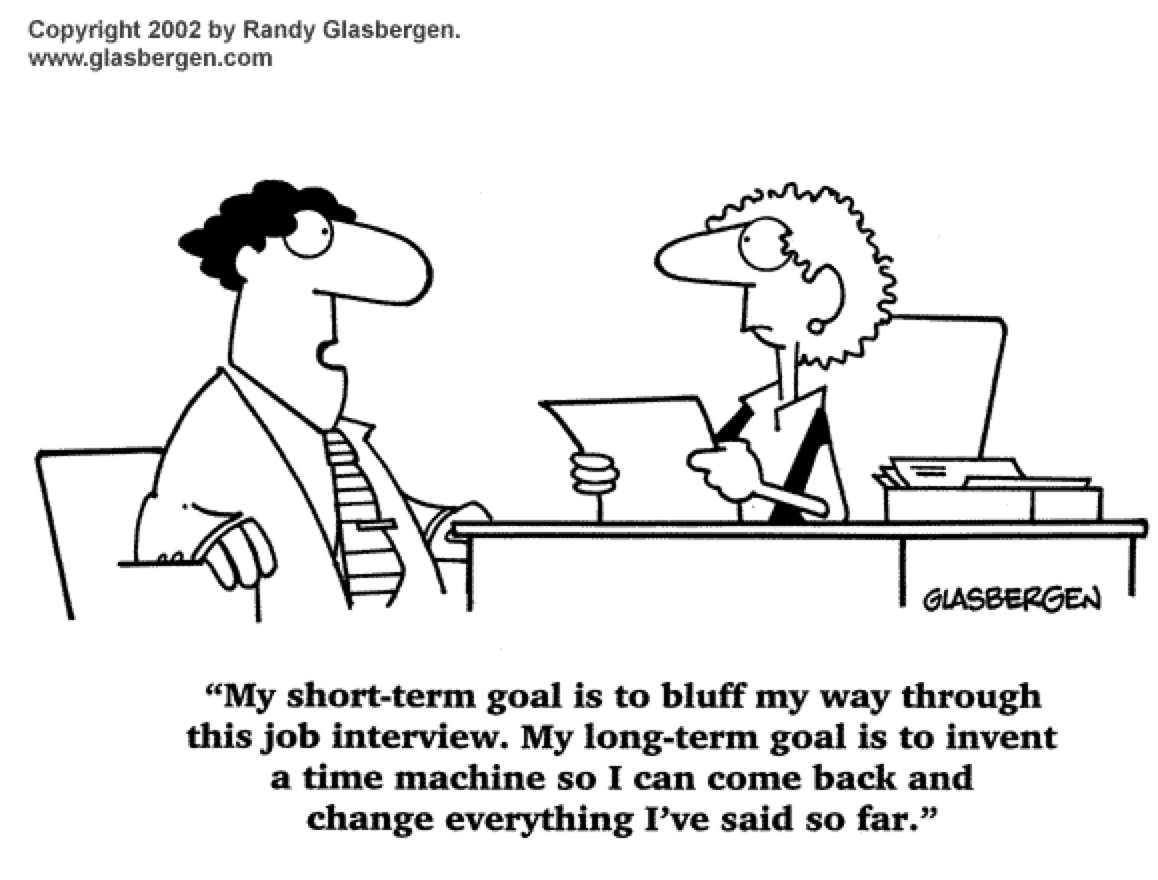 Entry Plan
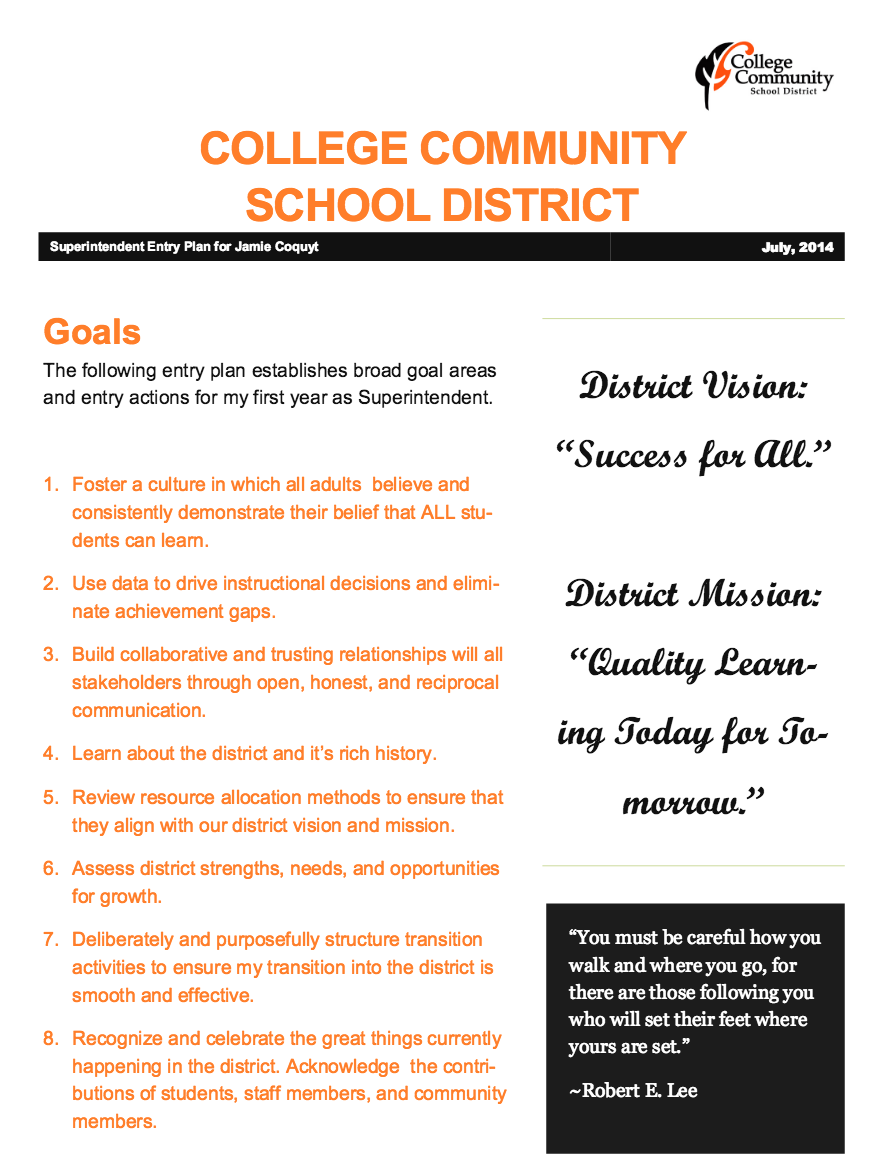 Tough Interview Questions
On a scale of 1-100% what percent of learning is that of the student and what percent that of the teacher?
Our mission statement is… How does your philosophy of education align with our mission?
How do you balance your personal and professional responsibilities?
Describe a mistake you have made in the last year and what you learned from it?
What sets you apart from other candidates?
What decisions do you seek input and what decisions will you make on your own?
Website Resources
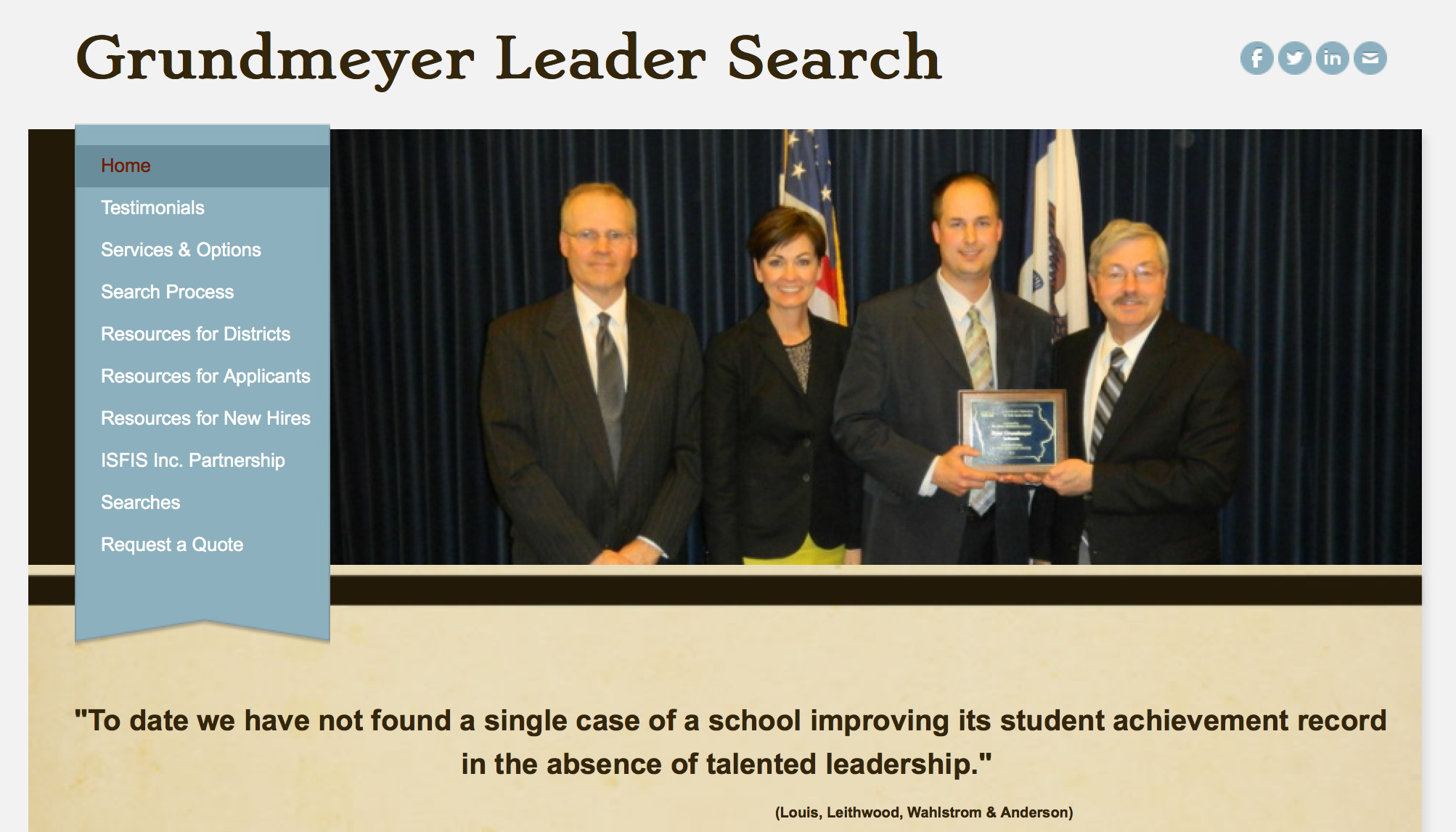 Good luck!
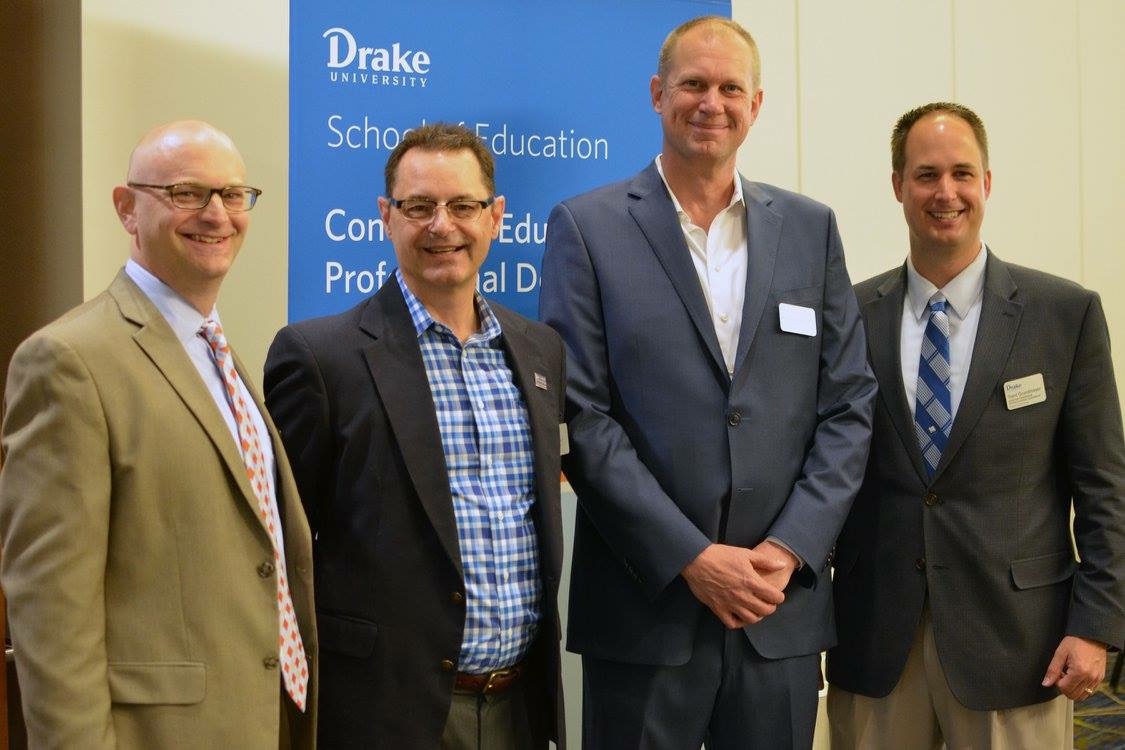